World of Electrician
Topic 6- Basic Computer Literacy
Create a document with Microsoft Word
Unit 1
Outcomes
By the end of this unit you will be able to learn:  
How to type, edit, and save documents in Microsoft Word
Introducing Microsoft Word
Let’s take look at a very useful tool that will help you to create typed documents on the computer. This tool is called Microsoft Word.
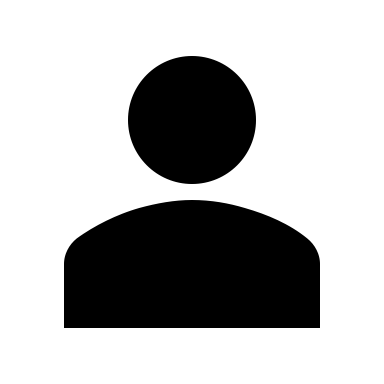 Click on the link below to begin your tutorial. You will be taken to a page with a video and text. Watch the video and then work through the text.
Image 01
Microsoft Word Icon
https://edu.gcfglobal.org/en/word2016/getting-started-with-word/1/
[Speaker Notes: Notes for Interactivity: 
Tutorial 1: Getting Started with Microsoft Word- http://www.gcflearnfree.org/word2016/getting-started-with-word/1/​]
More about Microsoft Word
Now that you have learnt the basics about Microsoft World let’s go into a bit more detail.
Click on the links below to learn about creating documents, saving them, and typing in MS Word.
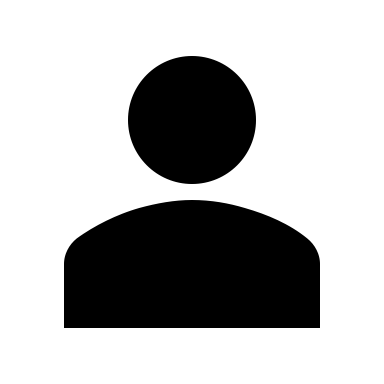 Placeholder for Tutorial 3: Saving and Sharing Documents.
Placeholder for Tutorial 2: Creating and Opening Documents.
Placeholder for Tutorial 4: Text Basics.
[Speaker Notes: Creating and Opening Documents: https://www.gcflearnfree.org/word2016/creating-and-opening-documents/1/
Saving and Sharing Documents: https://www.gcflearnfree.org/word2016/saving-and-sharing-documents/1/
Text Basics: https://www.gcflearnfree.org/word2016/text-basics/1/]
Practice using Microsoft Word
Mr. Ncube, an electrician, is trying to find out about this course. He has asked you to write him a letter about why you decided to take this course and what you are hoping to learn. Follow the instructions below:
Open a new Word document
Write about 100 words, explaining why you decided to take the course and what you want to learn
When you are finished, save the document and upload it by clicking the ‘Upload my document’ button below. Then click ‘Submit’.
Image 02 
Black man, dressed as electrician
Upload my document
Submit
[Speaker Notes: Upload function for learner to be able to upload a document]